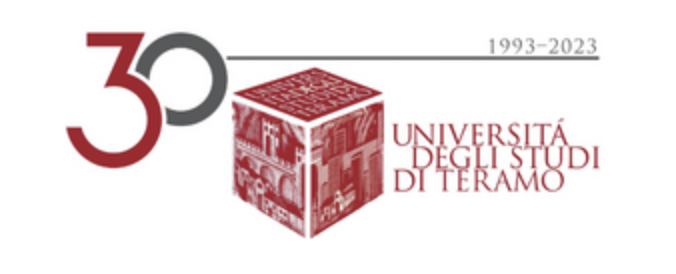 Diritto del Mercato Unico EuropeoDott. Domenico Di Francesco
Seminario 
Le Concessioni demaniali marittime
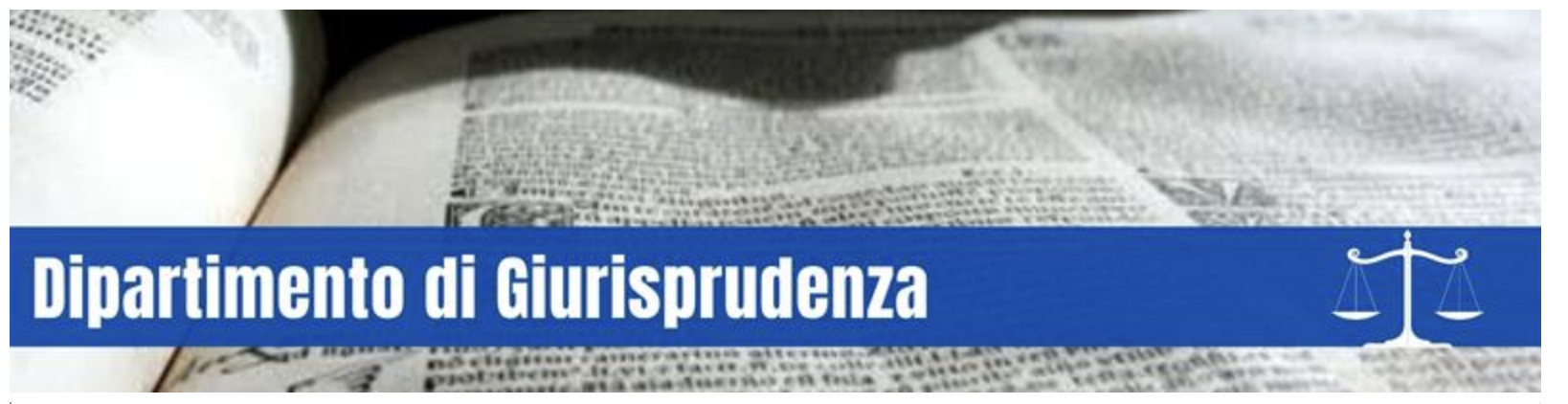 Introduzione: cosa sono le concessioni demaniali marittime?
In Italia vi sono 52.619 concessioni demaniali marittime (11.104 relative a stabilimenti balneari, 1.231 relativi a campeggi, circoli sportivi e complessi turistici, mentre le altre concessioni riguardano utilizzi di pesca, acquacultura a diporto e settore produttivo)La tradizione dell’ordinamento italiano individua l’uso dei beni pubblici come strumenti per l’immediata soddisfazione di bisogni considerati d’importanza sociale nel momento storico in cui ricevono la loro configurazione giuridica
Le Concessioni demaniali marittime
Il Quadro normativo italiano di riferimento

A norma dell’art.36 del Codice della navigazione, lo Stato può rilasciare una concessione temporanea per lo sfruttamento del demanio marittimo «compatibilmente con le esigenze del pubblico uso» e includendo tra le modalità d’uso del demanio la «finalità turistico-ricreativa» (art.01, c.1, della l. 5 ottobre 1993, n.40, convertito con modificazioni della l. 4 dicembre 1993, n.194)

Le competenze amministrative riguardanti il rilascio delle concessioni di beni del demanio marino sono state conferite alle regioni dall’art. 105, c.2, lett. 1), del d.lgs. 31 marzo 1998, n.112 e poi delegate ai comuni, art. 42 del d.lgs. 30 marzo 1999, n.96 (le regioni mantengono il potere di indirizzo)

Per le attività balneari importante è l’art. 11, c.6, della l. 15 novembre 2011, n.217
Le Concessioni demaniali marittime
Il Quadro normativo italiano di riferimento

L’art. 37, c.2 cod. nav., modificato dall’art.02, c.2 del d.l. n.400/1993, stabilisce il DIRITTO DI INSISTENZA, fissando a 6 anni (rinnovabile automaticamente alla scadenza) la durata della concessione.

L’art.03, c. 4-bis, del d.l. n. 400/1993 (introdotto dall’art.1 della l. 27 dicembre 2006, n.296, modificato dall’art.11, c.1, lett c, della l. 15 dicembre 2011, n.117) stabilisce una durata massima non superiore a 20 anni per il rilascio delle concessioni. 

L’art.1, c.18, del d.l. 194/2009 (l. 25/2010) ha prorogato la scadenza delle concessioni di beni demaniali marittimi con finalità turistico-ricreative prima al 31 dicembre 2015 e poi (con l. 17 dicembre 2012, n.221) fino al 31 dicembre 2020
Le Concessioni demaniali marittime
La Direttiva Bolkestein e l'incompatibilità degli affidamenti senza gara

La Direttiva 123/2006/CE c.d. Bolkestein ha avuto un notevole impatto sui poteri autorizzatori delle pubbliche amministrazioni, con particolare riferimento al sistema di affidamento delle concessioni facenti parte del demanio naturale.

L’art. 57 TFUE (ex art.50 TCE) considera i servizi come prestazioni fornite normalmente dietro retribuzione, in quanto non sono regolate dalle disposizioni relative alla libera circolazione delle merci, dei capitali e delle persone, quali appunto attività a carattere industriale; commerciale; artigiane e delle libere professioni.

Occorre inquadrare i concetti di libertà di stabilimento, art.49 TFUE e prestazione dei servizi, art. 56 TFUE; entrambi basati sul principio della parità di trattamento.
Le Concessioni demaniali marittime
La Direttiva Bolkestein e l'incompatibilità degli affidamenti senza gara

La Direttiva Bolkestein ha cercato di integrare i vari mercati nazionali che presentavano profonde disomogeneità, in quanto basati su diversi regimi di autorizzazione

Il legislatore europeo ha ridotto i regimi di autorizzazione. Importante è che tale regime non discrimini il prestatore e che venga mantenuto soltanto quando l’obiettivo non può essere realizzato tramite una misura meno restrittiva (dunque è necessaria l’esistenza di un interesse pubblico da tutelare)

L’art.12 della Direttiva dispone le regole alla base della selezione tra diversi candidati, basata sui principi di pubblicità, imparzialità e trasparenza al fine del rilascio di una autorizzazione dalla durata limitata e non rinnovabile automaticamente, tutelando la concorrenza.
Le Concessioni demaniali marittime
Dalla Procedura di Infrazione comunitaria alla sentenza della Corte c-458/14 e c-67/15 del 2016

Procedura di infrazione n. 2008/4908, avviata dalla Commissione europea ai sensi dell’art. 258 TFUE (ex 226 TCE):
Lettera di messa in mora del 29 gennaio 2009, in cui la Commissione ha informato il Governo italiano di aver iniziato ad esaminare alcune norme del cod. nav. e della l.r. 13 novembre 2006, n.22 della regione FRUILI VENEZIA GIULIA per questioni di incompatibilità con l’art. 49 TFUE
Lettera di messa in mora del 5 maggio 2010, la Commissione si è rivolta nuovamente all’Italia in merito all’incompatibilità con diritto UE delle modifiche normative apportate dal Legislatore italiano al cod. nav. medio tempore, in punto di disciplina delle concessioni demaniali oggetto d’infrazione 

La trasposizione della Direttiva Servizi è avvenuta con d.lgs. 59/2010, nel cui vigore il regime italiano è divenuto oggetto di controversie giunte dinanzi ai giudici amministrativi
Le Concessioni demaniali marittime
L’incompatibilità della normativa italiana sulle concessioni demaniali marittime con la Direttiva Bolkestein secondo la sentenza della Corte c-458/14 e c-67/15 del 2016

Le domande di pronuncia pregiudiziale vertono sull’interpretazione dell’articolo 12 della direttiva 2006/123/CE del Parlamento europeo e del Consiglio, del 12 dicembre 2006, relativa ai servizi nel mercato interno (GU 2006, L 376, pag. 36), nonché degli articoli 49, 56 e 106 TFUE
Tali domande sono state presentate nell’ambito di due controversie. Nella prima controversia (causa C‑458/14) la Promoimpresa S.r.l. si contrappone al Consorzio dei Comuni della Sponda Bresciana del Lago di Garda e del Lago di Idro e alla Regione Lombardia in merito, in primo luogo, alla decisione del Consorzio di negare alla Promoimpresa il rinnovo di una concessione di cui essa beneficiava ai fini dello sfruttamento di un’area demaniale e, in secondo luogo, alla decisione della Giunta Regionale Lombardia di assoggettare l’attribuzione delle concessioni demaniali a una procedura di selezione comparativa. Nella seconda controversia (causa C‑67/15) il sig. Mario Melis e altri si contrappongono al Comune di Loiri Porto San Paolo e alla Provincia di Olbia Tempio in merito a decisioni relative all’approvazione del piano di utilizzo del litorale e all’attribuzione di concessioni di beni del demanio marittimo nonché a misure con cui la polizia municipale ha ordinato al sig. Melis e altri di rimuovere talune attrezzature dal demanio marittimo
Le Concessioni demaniali marittime
La Corte di giustizia ha ravvisato il contrasto tra i principi comunitari, in particolare l’art. 12, dir. 2006/123/CE e l’art. 49 TFUE, e la proroga automatica delle concessioni turistico-ricreative.
La Corte precisa che le concessioni demaniali marittime possono essere a tutti gli effetti considerate come “autorizzazioni” ai sensi della dir. 2006/123/CE, dal momento che «costituiscono atti formali, qualunque sia la loro qualificazione nel diritto nazionale, che i prestatori devono ottenere dalle autorità nazionali al fine di poter esercitare la loro attività economica», mentre non rientrano nella categoria delle concessioni di servizi di cui alla dir. 2014/23/UE.
L’art. 12 della Direttiva Servizi prevede l’espletamento di una «procedura di selezione tra i candidati potenziali che deve presentare tutte le garanzie di imparzialità e di trasparenza, in particolare un’adeguata pubblicità», di conseguenza «una normativa nazionale che prevede una proroga ex lege della data di scadenza delle autorizzazioni equivale a un loro rinnovo automatico».
Né tale proroga automatica può dirsi giustificata in base al principio dell’affidamento da parte dei concessionari o alla necessità di ammortizzare gli investimenti effettuati, richiamando al riguardo la propria giurisprudenza.
Tale proroga ex lege introduce anche una disparità di trattamento in violazione dell’art. 49 TFUE.
Le Concessioni demaniali marittime
Gli sviluppi giurisprudenziali in Italia dopo la sentenza della Corte
Malgrado la posizione netta della Corte, non vi è stata alcuna riforma negli anni successivi al 2016 in grado di soccombere le incompatibilità della normativa interna con l’ordinamento europeo. L’art. 1, c. 682,683,684 della l. 145/2018 (legge di bilancio 2019) ha disposto la proroga di 15 anni delle concessioni demaniali marittime non ancora scadute

In base alla l. 145/2018, il Consiglio di Stato con sentenza n. 7874/2019, sez. VI ^, ha confermato l’orientamento del 2016 della Corte di Giustizia UE

La proroga al 2033 è stata ritenuta illegittima da diversi TAR:
TAR TOSCANA, n.363/2021
TAR ABRUZZO, sez. Pescara, n.40/2021
TAR CAMPANIA, sez. Salerno, n.265/2020
TAR SICILIA, sez. Catania, n.505/2021
TAR VENETO, n.218/2020
Le Concessioni demaniali marittime
Nella fase pandemica, il legislatore è intervenuto con l’art. 100 del d.l. 14 agosto 2020, n.14, prorogando l’art.1, c.682 e 683 della l. 145/2018

Con d.l. 19 maggio 2020, n.34 il legislatore ha confermato la possibilità per i concessionari che intendono proseguire la propria attività, mediante l’uso di beni del demanio marittimo, lacuale e fluviale, di chiedere l’estensione di 15 anni delle vigenti concessioni, impedendo di proseguire le procedure di scelta dei nuovi concessionari

La sentenza 7874/2019 del Consiglio di Stato ha affrontato il problema delle modalità di risoluzione del contrasto tra norme interne e norme comunitarie
Le Concessioni demaniali marittime
Sulla base della l. 145/2018 i comuni avrebbero dovuto prorogare ex lege le concessioni sino al 2033

Ma il potere di disapplicazione della normativa interna può incombere sul funzionario amministrativo?

Sul punto il Consiglio di Stato ritiene che «è ormai consolidato il principio secondo il quale la disapplicazione della norma nazionale confliggente con il diritto comunitario costituisca un obbligo per lo Stato in tutte le sue articolazioni» (con tale definizione tutti i TAR si sono uniformati, ad eccezione del TAR PUGLIA, sez. Lecce)

Si veda a titolo di esempio, la sentenza della Corte del 22 giugno 1989 Fratelli Costanzo S.p.A. contro il comune di Milano ed impresa ing. Lodigiani S.p.A., c-103/88
Le Concessioni demaniali marittime
Segnalazioni all’ Autorità Garante della Concorrenza e del Mercato

Segnalazione (art.21) AS1799 (ex S4313) del 22 ottobre 2021 della regione autonoma di Sardegna in merito alle proroghe delle concessioni demaniali marittime con finalità turistico-ricreative

Segnalazione (art.21) AS1783 (ex S4220) del 02 agosto 2021 del comune di Roseto degli Abruzzi in merito alle proroghe delle concessioni demaniali marittime con finalità turistico-ricreative

Segnalazione (art.21) AS1795 (ex S4305) del 06 ottobre 2021 del comune di Grosseto in merito alle proroghe delle concessioni demaniali marittime con finalità turistico-ricreative
Le Concessioni demaniali marittime
La Sentenza TAR Puglia, Sez. Lecce

Le sentenze nn. 1321 e 1322 del 2020 riguardano l’annullamento di diniego di proroga di una concessione. Il TAR PUGLIA ha ritenuto illegittima la disapplicazione della normativa nazionale, messa in atto da un funzionario amministrativo di un comune pugliese.

Il TAR è intervenuto dichiarando l’esclusività dell’effetto vincolante per il solo giudice di qualsiasi sentenza della Corte di Giustizia UE

Il TAR con sentenze nn. 71,72,73,74 e 75 del 15 gennaio 2021 e con sentenza n.268 del 15 febbraio 2021 affronta il contrasto tra il diritto interno e il diritto comunitario
Le Concessioni demaniali marittime
Adunanza Plenaria del Consiglio di Stato 

Con decreto n.160 del 24 maggio 2021 il Consiglio di Stato ha deferito d’ufficio all’Adunanza Plenaria (13 ottobre 2021) la questione della proroga delle concessioni demaniali marittime (ai sensi dell’art.99, c.2, del Codice del Procedimento Amministrativo)

L’Adunanza Plenaria dovrà dunque statuire se sia doveroso o meno la disapplicazione delle leggi che prevedono proroghe automatiche e se tale obbligo sia esteso a tutte le articolazioni dello Stato

Da ultimo, l’Adunanza Plenaria dovrà risolvere le problematiche relative ai rapporti tra normative emergenziali «Covid-19» e l’art.1, c.682 e seg., della l. 145/2018
Le Concessioni demaniali marittime
Sentenza N.10/2021 della Corte Costituzionale

Con sentenza n.10 del 29 gennaio 2021 la Corte Costituzionale ha dichiarato incostituzionale la l.46/2019 della regione Calabria, a seguito di un ricorso del Presidente del Consiglio dei ministri con cui aveva impugnato la legge calabrese per aver introdotto un rinnovo automatico delle concessioni demaniali marittime
Le Concessioni demaniali marittime
Procedura di Infrazione della Commissione europea del 3 dicembre 2020

La Commissione europea, a norma dell’art. 258 TFUE, ha inviato una lettera di costituzione in mora all’Italia in merito al rilascio di autorizzazioni relative all’uso del demanio marittimo per il turismo balneare e i servizi ricreativi, lamentando il contrasto tra la proroga al 2033 e la sentenza del 2016 della Corte di Giustizia dell’Unione europea
Le Concessioni demaniali marittime
La Sentenza del Consiglio di Stato

Demanio – Demanio marittimo – Concessione – Proroga automatica - Art. 1, comma 683, l. n. 145 del 2018 e art. 182, comma 2, d.l. n. 34 del 2020 – Vanno disapplicate. 
Demanio – Demanio marittimo – Concessione – Proroga automatica - Art. 1, comma 683, l. n. 145 del 2018 e art. 182, comma 2, d.l. n. 34 del 2020 – Proroghe concesse – Conseguenza. 
Demanio – Demanio marittimo – Concessione – Proroghe – Non oltre il 31 dicembre 2023. 

«Al fine di consentire a Governo e Parlamento di approvare doverosamente una normativa che possa finalmente disciplinare in conformità con l’ordinamento comunitario il rilascio delle concessioni demaniali, nonché per evitare l’impatto sociale ed economico della decisione, le attuali concessioni demaniali marittime potranno continuare fino al 31 dicembre 2023»

«Per consentire alla pubblica amministrazione di intraprendere sin d’ora le operazioni funzionali all’indizione di procedure di gara»
Le Concessioni demaniali marittime
La Sentenza del Consiglio di Stato

Consiglio di Stato, sez. VII, 21 febbraio 2023 n. 1780; 
Consiglio di Stato, sez. VII, 6 luglio 2022 n. 5625; 
Consiglio di Stato, sez. VII, 15 settembre 2022, n, 810;
Adunanza plenaria 9 novembre 2021 n.n. 17 e 18.

<<Non solo i commi 682 e 683 dell’art. 1 della l. n, 145 del 2018,ma anche la nuova norma contenuta nell’art. 10- quater, comma 3, del d.l. 29 dicembre 2022, n. 198, conv. in l. 24 febbraio 2023, n14, che prevede la proroga automatica delle concessioni demaniali marittime in essere (al 2024 addirittura al 2025) , si pone in frontale contrasto con la richiamata disciplina di cui all’art. 12 della direttiva 2006/123/CE e va, conseguentemente, disapplicata da qualunque organo dello Stato.>>  
Cons. di Stato – sez. VII - 21/02/23 n. 1780